PROIECT 
LA EDUCATIE FINANCIARA
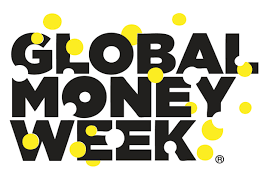 DE ILINCA TOADER
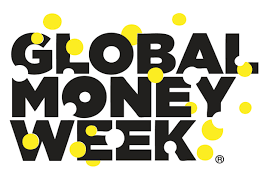 Cnstruieșteți viitorul ,fii înțelept cu banii tăi!
Banii sunt făcuți pentru a ne întreține pe noi înșine ,să ne plimbăm și chiar să mergem la școală.Eu de exemplu, vreau să economisesc banii, deoarece vreau să merg în vacanță în cadrul proiectului propus de doamna la ”Educație financiară”.Banii îi putem depune la bancă pentru a fi ținuți în siguranță.
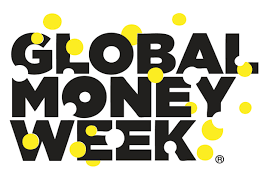 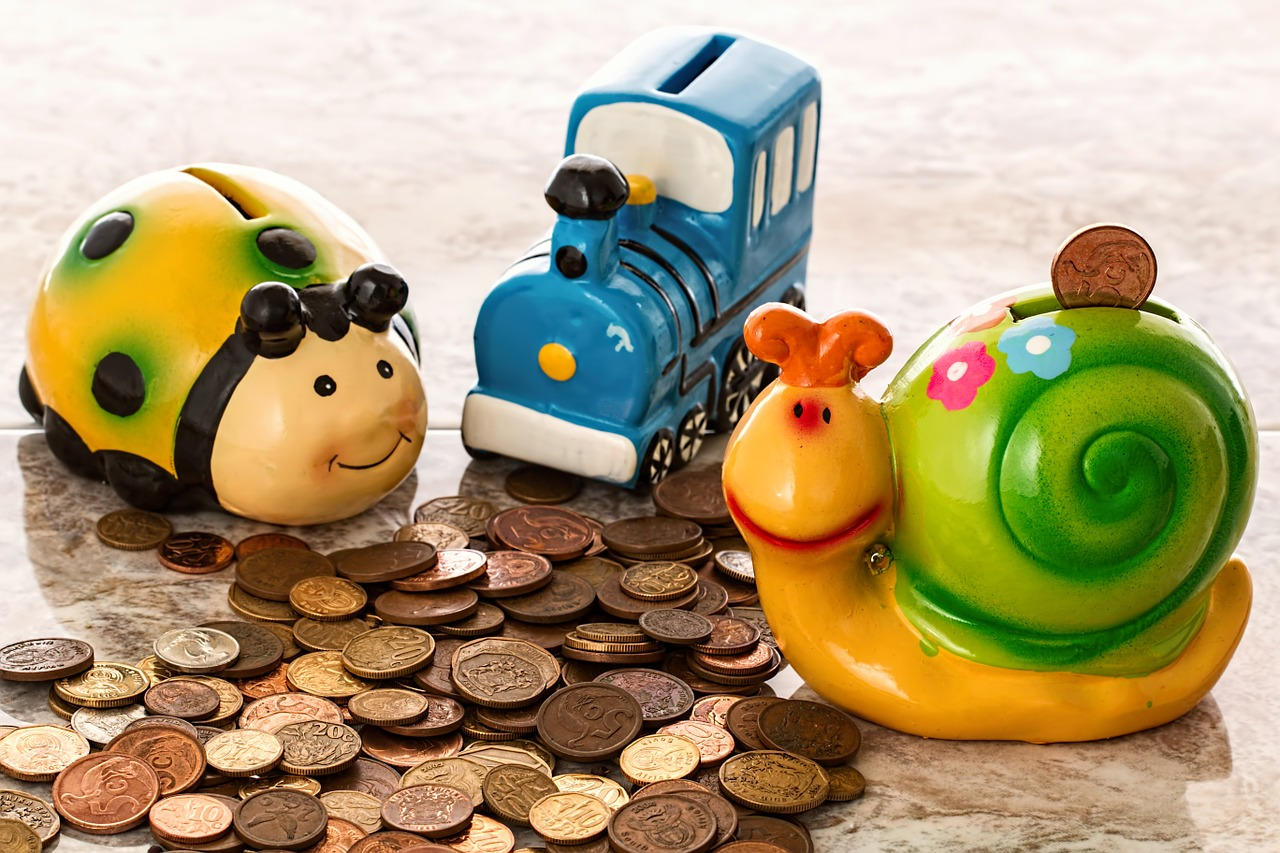